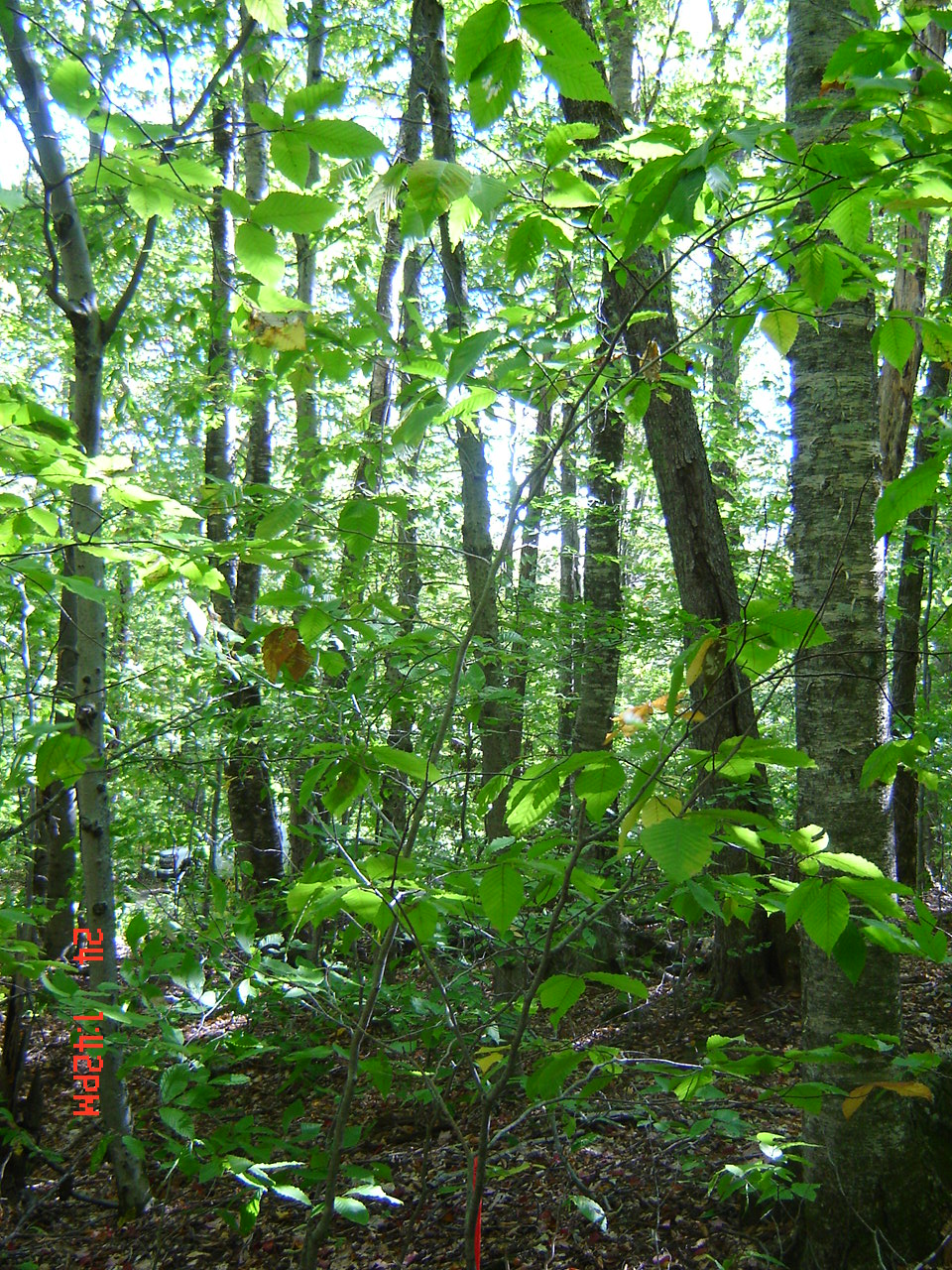 The Hubbard Brook Experimental Forest
What are some ways that people study bird populations 
and individual birds?
Hubbard Brook Research Foundation, www.hubbardbrookfoundation.org